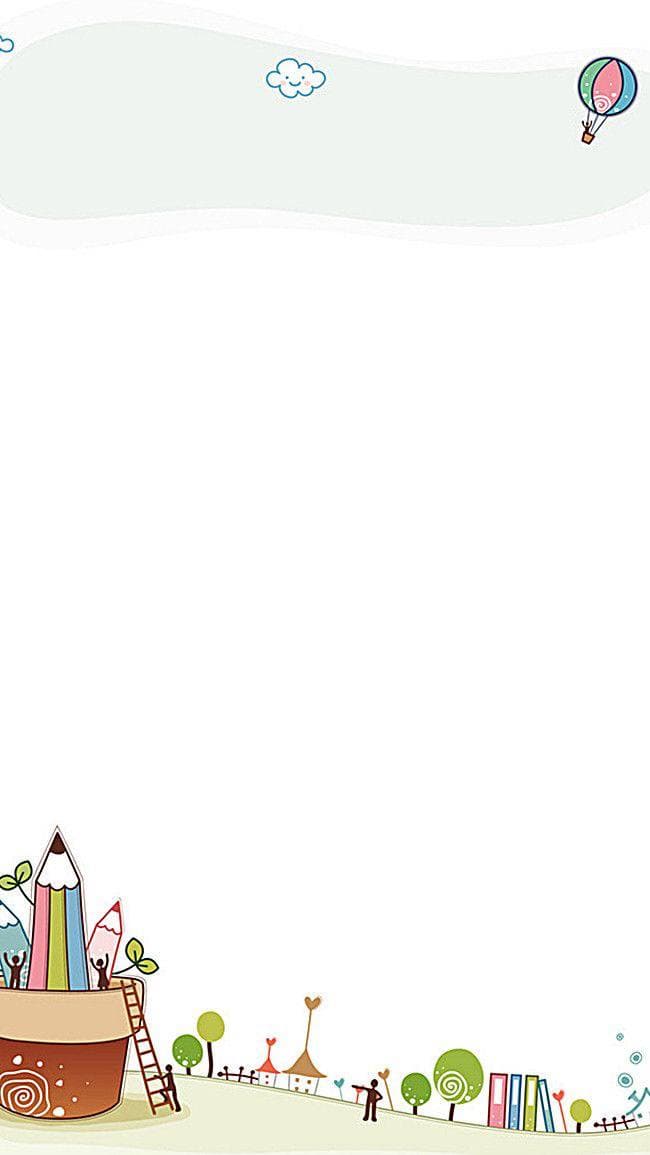 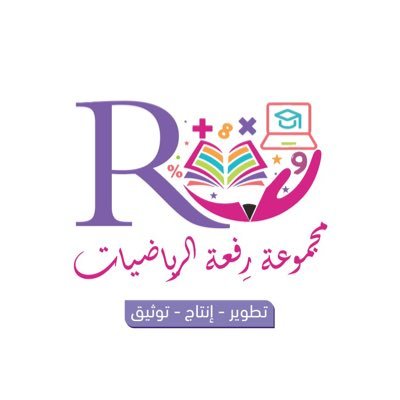 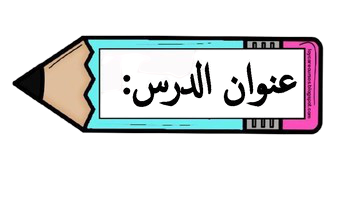 التهـيئة
أ.أحـمـد الأحـمـدي  @ahmad9963
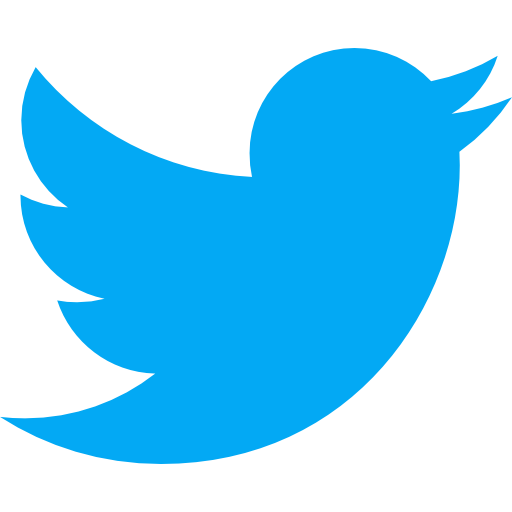 1
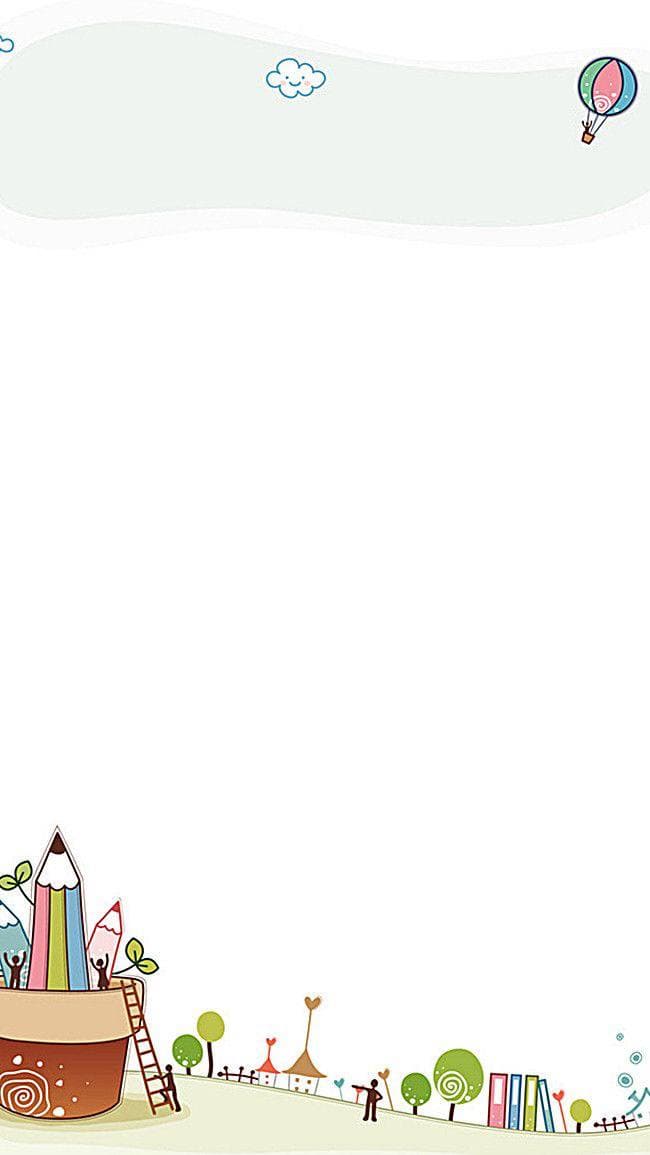 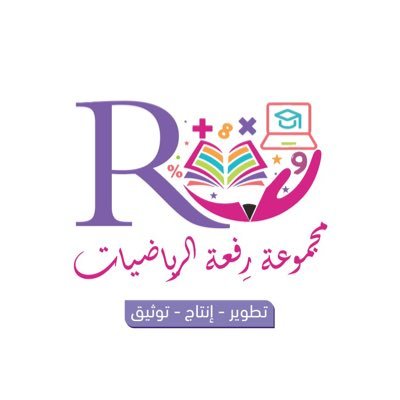 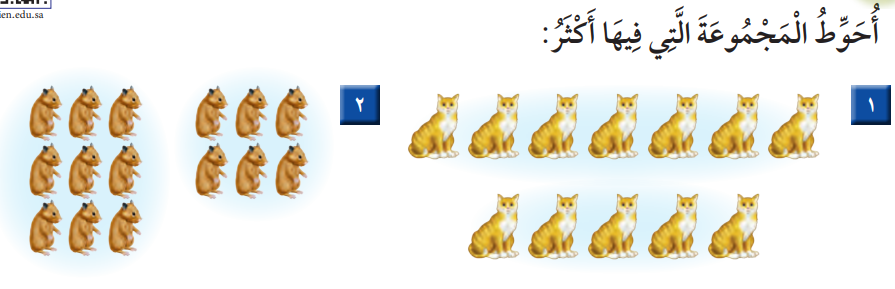 2
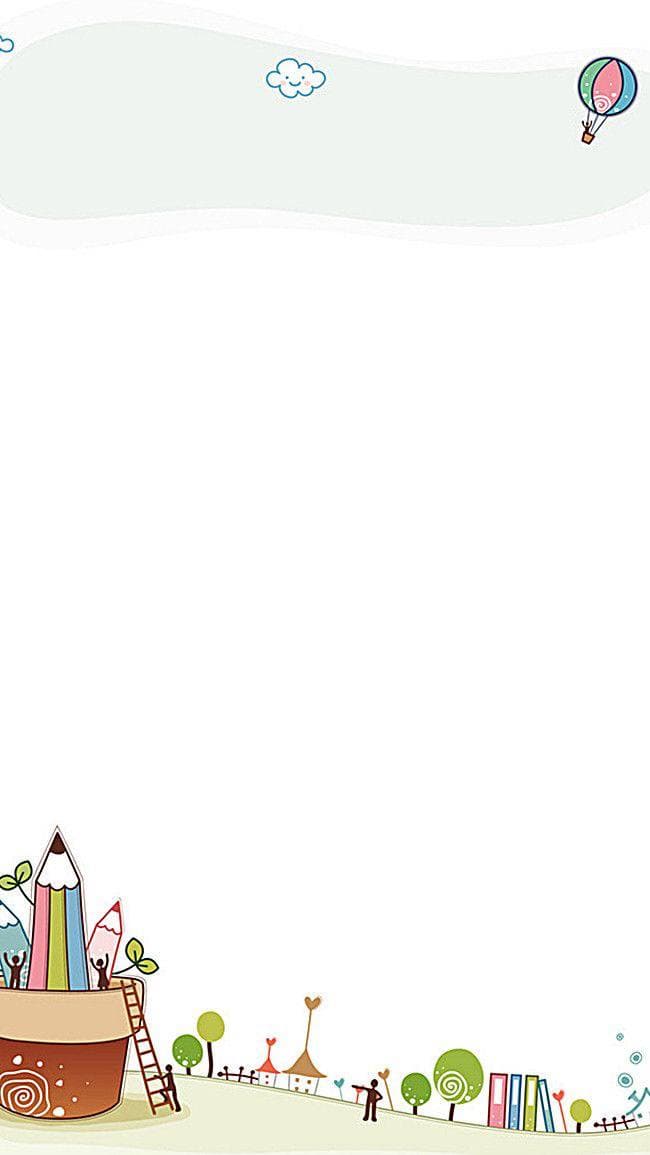 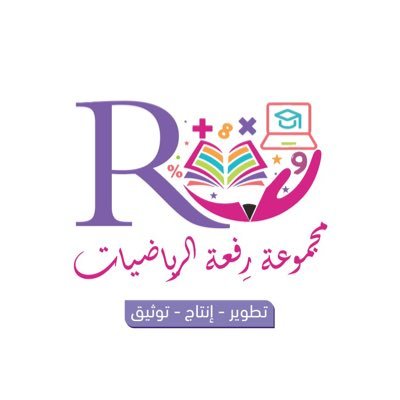 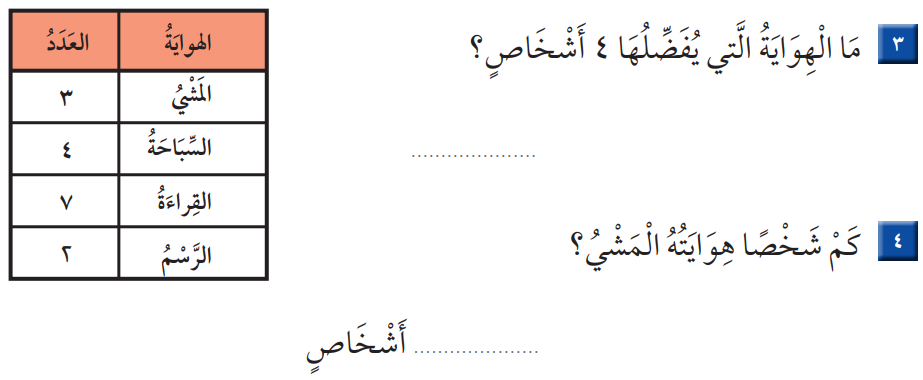 3
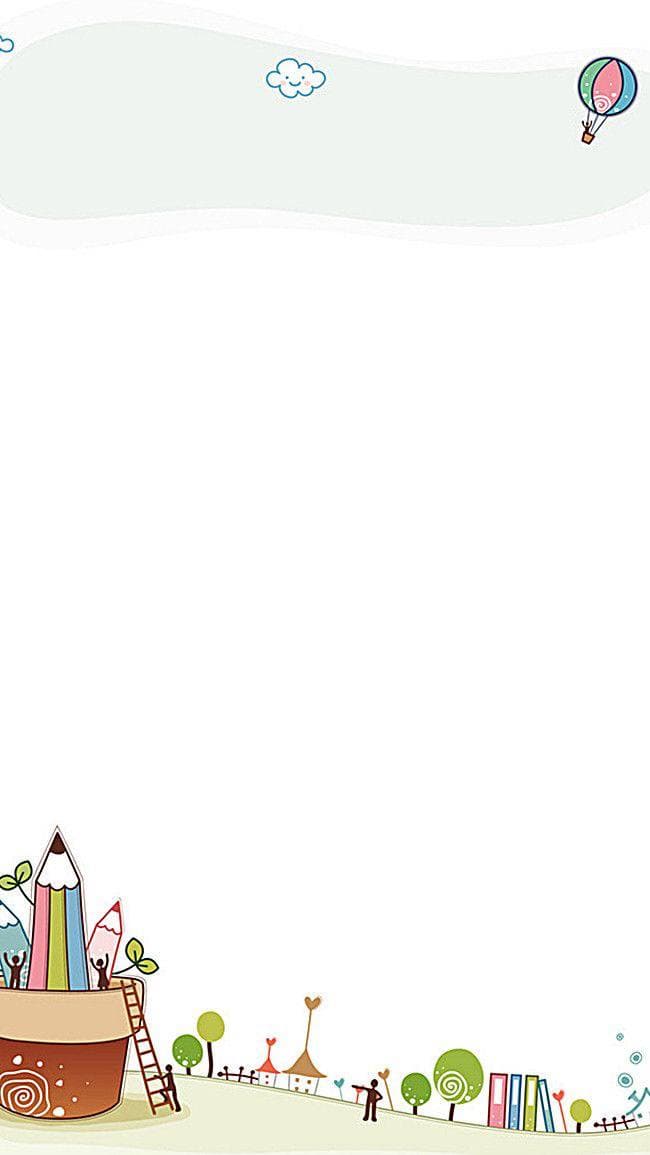 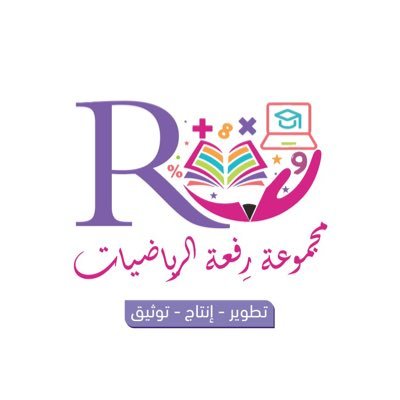 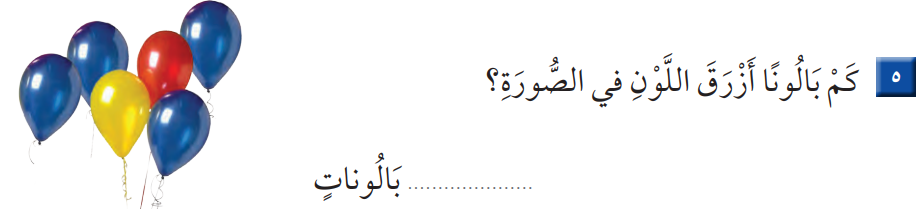 4
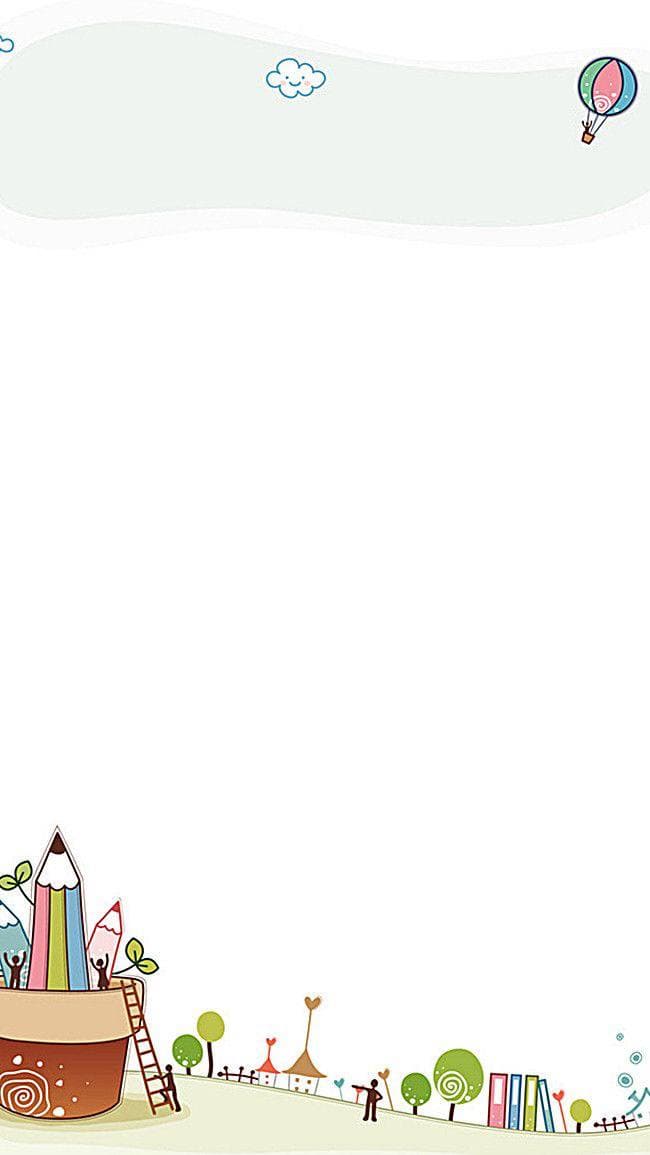 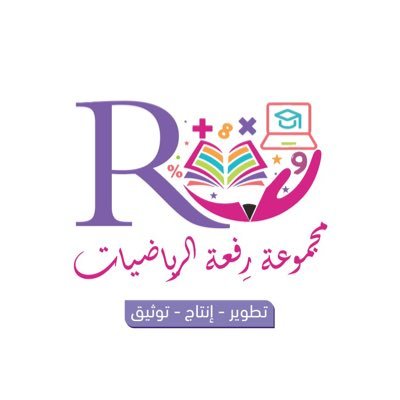 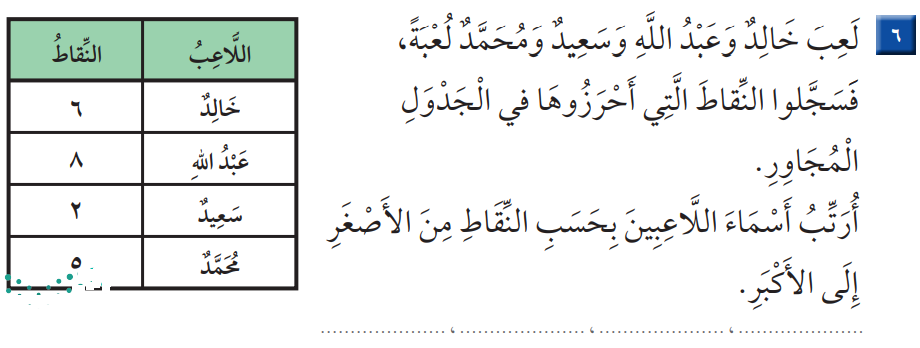 5